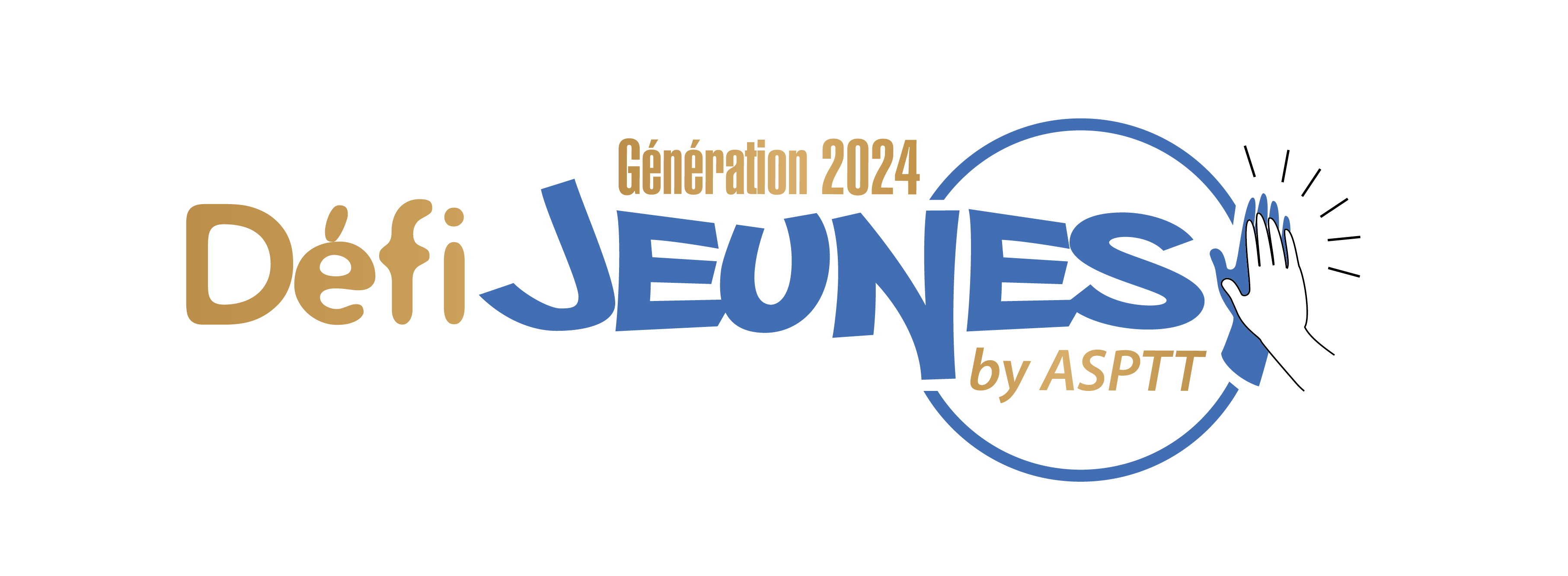 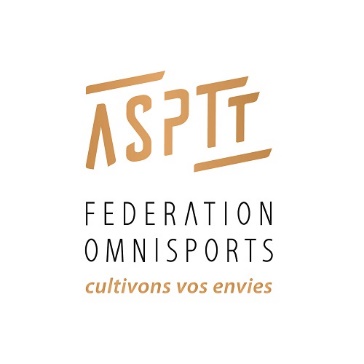 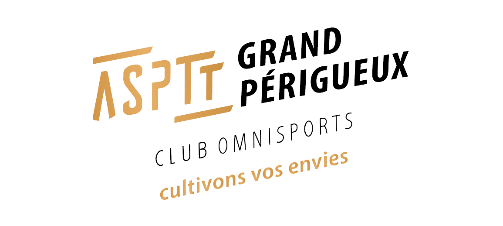 ASPTT Grand Périgueux  29 Juin 2019Gymnase ASPTT boulevard Jean Moulin24660 Coulounieix-Chamiers
Contact : ASPTT Grand Périgueux : 06 22 31 62 87 
                                                                                    mchafik@asptt.com
Le concept Défi Jeunes by ASPTT
Réunir la jeune génération Paris 2024 sous le thème de l’olympisme
Promouvoir les bienfaits de la culture sportive (en phase avec le label Génération 2024)
Promouvoir la thématique du Handicap et la défense de l’environnement,
Des ateliers découvertes d’initiations ludiques et variées pour les enfants 100 % gratuits 
Sur une journée
2
Défi Jeunes by ASPTT: Les valeurs
Valeurs sociales
de l’olympisme
Education par le sport
Solidarité
Multiculturelles
3
Les objectifs Défis Jeunes by ASPTT
Quantitatifs

20 sites - 1400 participants et toutes les régions représentées 
Communiquer sur l’offre Omnisports JEUNES by ASPTT

Qualitatifs 

Mettre en place un événement avec les établissements scolaires, associations sportives et de loisirs. 
Communiquer sur l’offre omnisports JEUNES by ASPTT
Augmenter la notoriété du club ASPTT en local auprès d’un public jeune
4
L’opportunité du label génération 2024
Les ministères : de l’éducation national et de la jeunesse, de l’agriculture et de l’alimentation, des sports appellent les établissements scolaires à créer des passerelles avec le mouvement sportif.

Le label Génération 2024 doit permettre de :
Développer des projets structurants avec les clubs sportifs locaux.
Participer aux événements promotionnels olympiques et paralympiques.
5
L’Organisation sportive
Inscription par équipe de 6 joueurs
2 représentants par sexe minimum (conseillé)
Choix d’un nom d’équipe de pays parmi une liste définie par l’organisation et représentant les 5 continents

Identification des équipes   dossards autocollants floqués avec drapeau et nom du pays

Les activités se déroulent sous la forme d’ateliers avec rotations
6
L’Organisation sportive
Des activités ludiques et variées :

Jeux de précision : tir à l’arc, golf ballon, tir sportif (ou biathlon), möllky, sarbacane
Jeux d’agilité : escalade, slackline, saut en hauteur
Jeux d‘équipe sans contact : dodgeball, korfbal, ultimate, floorball, flag
Jeux de vitesse: relais, VTT, roller
Jeux nautiques (si possible) : canoë kayak, voile
Jeux tendances : bubble foot, hockey sur gazon, padel (tennis), winsum, korfball
Jeux de culture sportive : quizz’olympique


 Un challenge handicap sur chaque site :
Une épreuve de sensibilisation sur chaque site (parcours chronométré à l’aveugle)
7
la Journée TYPE Défi Jeunes by ASPTT
Accueil et composition des équipes
Cérémonie d’ouverture et début des épreuves
Pause avec pique-nique
Reprise des activités l’après-midi
Fin des activités, podium remise des récompenses et pot de clôture
8
Le top activités 2018
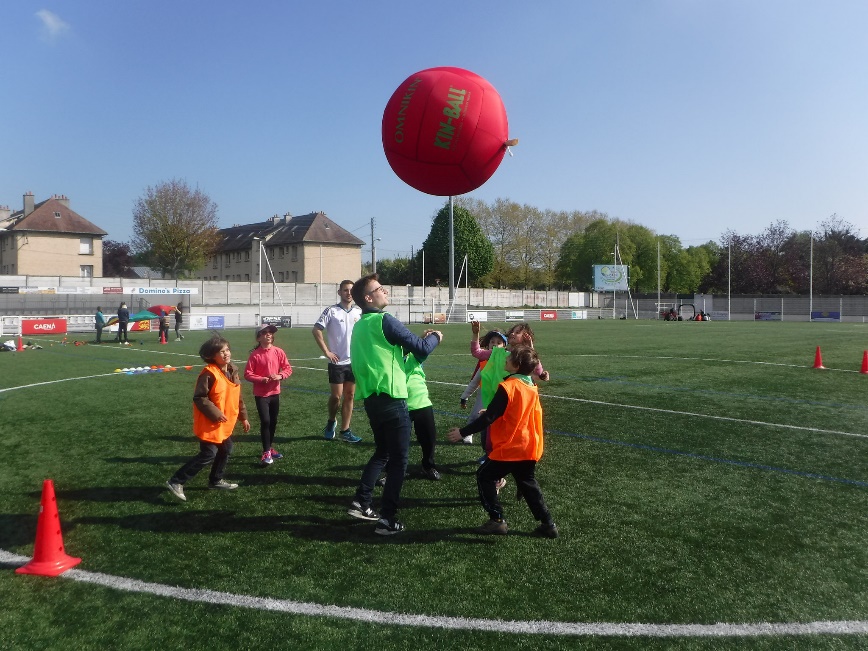 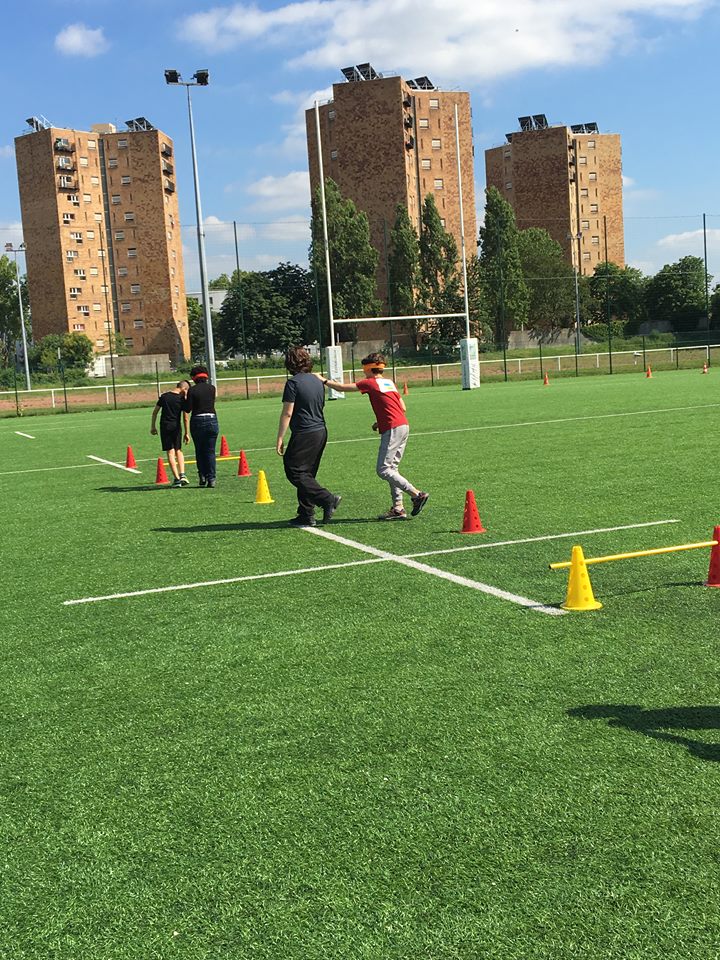 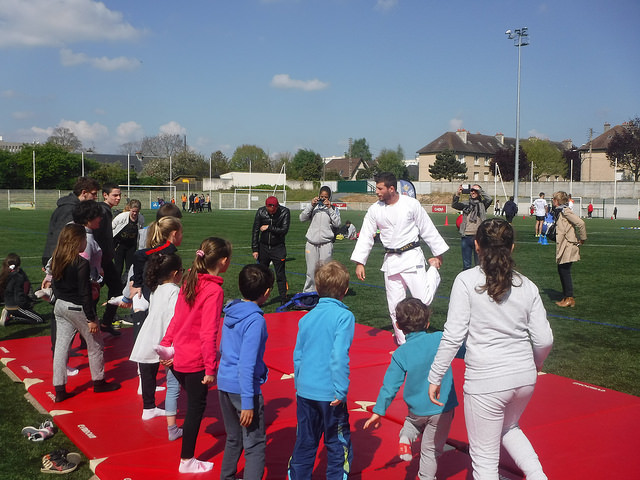 Kinball
Biathlon laser
Parcours handicap
Ultimate
Sarbacane
9
Contact
Mehdi Chafik 
Chargé de développement ASPTT 
06 22 31 62 87 - mchafik@asptt.com 
Dominique Ozil
Président Comité Régional ASPTT Nouvelle Aquitaine
Président par intérim ASPTT Grand Périgueux
07 84 44 60 08 - dozil@asptt.com
10